case 1 – the body systems
Kirk Chen (1)Pawan Dhaliwal (2)Kyle Gillard (3)Jaspreet Padam (4)Ashley Wang (A)Kevin Chu (B)
PATH 417A JAN. 2016
The Case
6-year-old Stephanie O. has developed red sores around her mouth and nose. At the start of class her teacher noticed the rash and called her parents to take her home. Her parents take her to the family doctor who examines Steph. She is afebrile and does not have any swollen lymph nodes. There is no rash on her hands or feet or inside her mouth. He prescribes an antibiotic and tells her parents that she needs to stay at home for a couple of days. He swabs the rash and sends the swab to the Microbiology Laboratory.
What are the signs and symptoms?
The Body Systems – Q1
Presented By: Pawan Dhaliwal
Defining the Terms
Let’s first look more closely at what is meant by a sign versus a symptom…
Sign vs. Symptom
Table 1: Differences between a sign and a symptom1
Sign vs. Symptom
An illness characteristic can be a sign, symptom (or both) depending on the observer(s):2
Doctor
Patient
Doctor and Patient
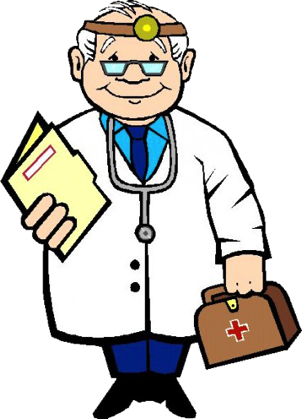 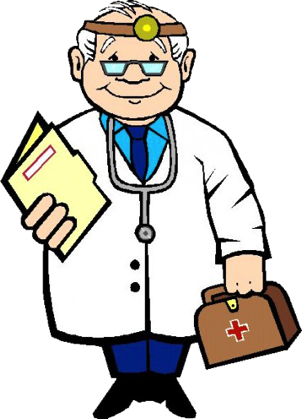 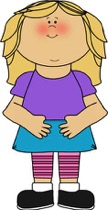 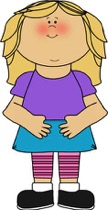 Both sign and symptom
Illness characteristic is (a):
Symptom
Sign
[Speaker Notes: http://www.clipartpanda.com/categories/doctor-clip-art-pictures

https://www.pinterest.com/scentsy_bex/preschool-3-year-old/]
Stephanie’s Signs
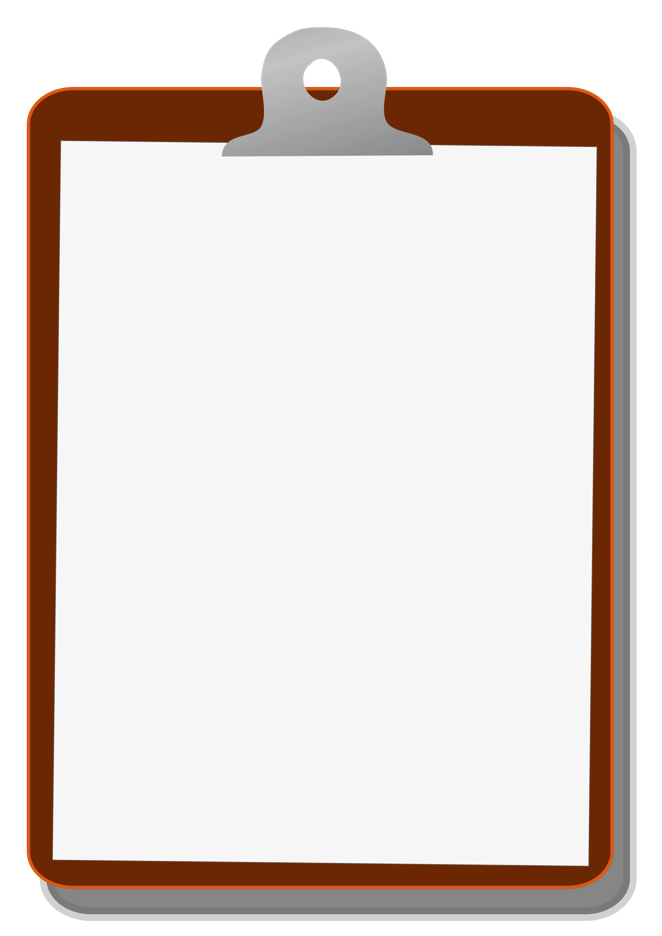 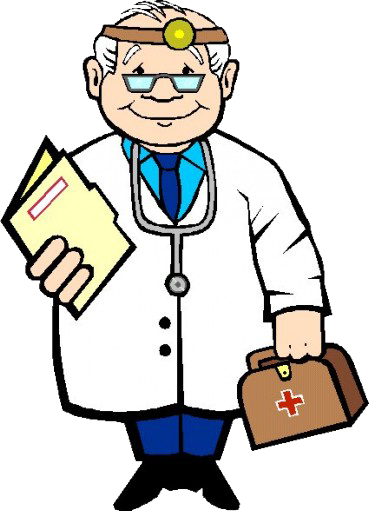 Red sores around mouth and nose 
Afebrile
No swollen lymph nodes
No rash on hands/feet or inside of mouth
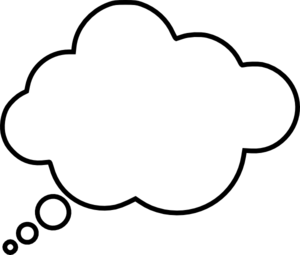 Can you define 
this medical 
sign? 

Click for the 
answer!
Afebrile: 
absence of
fever3
[Speaker Notes: https://commons.wikimedia.org/wiki/File:Clipboard_01.svg

http://www.clker.com/clipart-cartoon-thought-bubble.html]
Stephanie’s Signs
The microbiology lab test results, when they are completed, will also be another one of Stephanie’s signs
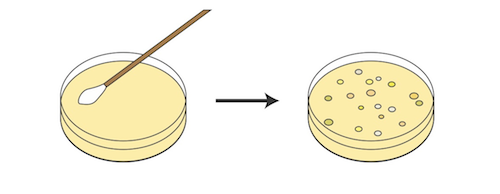 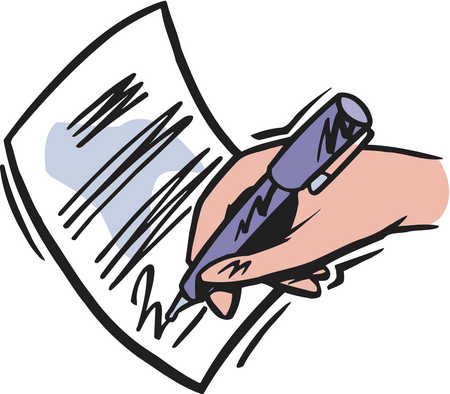 Stephanie’s Symptoms
As noted before, a symptom is a subjective characteristic experienced (e.g. felt or observed) by the patient.

Although not explicitly stated in the case, in real life Stephanie would have had a chance to describe the rash in her own words (on in her parents’ words).  

In this case, the symptom is the rash around Stephanie’s nose and mouth.
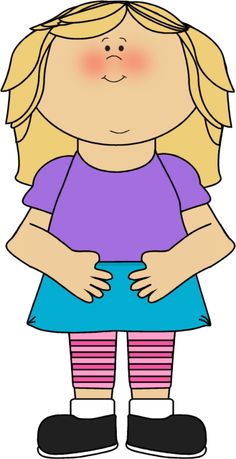 Question 1 – References
[1]
	Niamh, K., & Lowe, C. (n.d.). Signs and Symptoms. Retrieved January 12, 2016, from https://connect.ubc.ca/webapps/blackboard/execute/content/blankPage?cmd=view

[2]
	Niamh, K., & Lowe, C. (n.d.). Signs and Symptoms. Retrieved January 12, 2016, from https://connect.ubc.ca/webapps/blackboard/execute/content/blankPage?cmd=view

[3]
	Merriam-Webster Medical Dictionary. (n.d.). Definition of afebrile Retrieved January 12, 2016, from http://www.merriam-webster.com/medical/afebrile
Question 1 - Images
All images used are Public Domain Images:

Doctor:
http://www.clipartpanda.com/categories/doctor-clip-art-pictures

Little girl:
https://www.pinterest.com/scentsy_bex/preschool-3-year-old/

Clipboard: 
https://commons.wikimedia.org/wiki/File:Clipboard_01.svg

Thought bubble: 
http://www.clker.com/clipart-cartoon-thought-bubble.html

Petri dish:
http://www.clipartsheep.com/petri-dish-with-bacteria-it-on-a-and-let-clipart-1710729.html

Lab results:
http://www.illustrationsource.com/stock/image/752/the-signing-of-a-document/?page=1&square=CHECKED&vcd=CHECKED&vertical=CHECKED&color=CHECKED&photography=CHECKED&grey=CHECKED&illustration=CHECKED&detail=TRUE&filter=CHECKED&panoramic=CHECKED&RF=CHECKED&results_per_page=1&query=Write&RM=CHECKED&horizontal=CHECKED&order=relevance
Which body system is affected, in what specific area and what is the normal physiological function of this area of the body?
The Body Systems – Q2
Presented By: Ashley Wang and Kevin Chu
Which body system is affected?
The Integumentary System is affected. It is comprised of:
Skin
Hair
Nails
Sweat and 
   sebaceous glands

In this case, red sores are found around patient’s mouth and nose, suggesting that the facial skin is specifically involved.
These are known as “accessory structures.” These structures originate in the epidermis and can extend down through the dermis into the hypodermis.
Structure of The Skin
There are two main components of the skin:
Epidermis
Dermis

Below the dermis lies the hypodermis. Although it is not strictly a part of the skin, its structure and function will also be discussed.
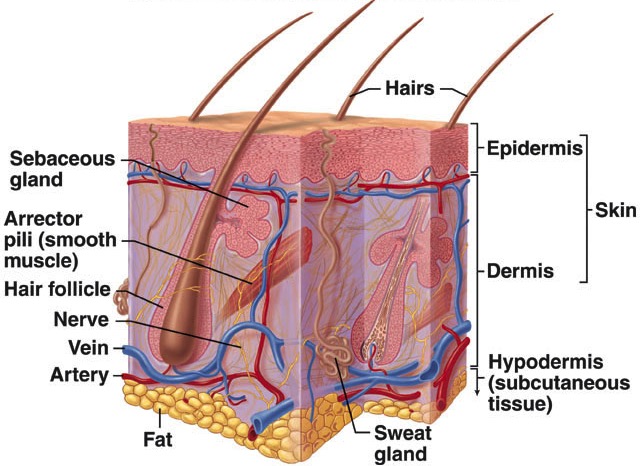 McGraw-Hill Companies
[Speaker Notes: Image Source:
http://www.rci.rutgers.edu/~uzwiak/AnatPhys/APFallLect7.html]
Epidermis
Structure 
The epidermis consists of keratinizing stratified squamous epithelium.

It contains 4 strata:
Stratum basale
Stratum spinosum
Stratum granulosum
Stratum corneum
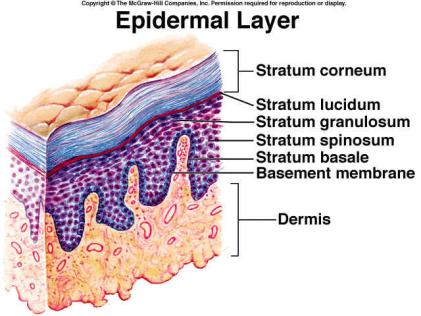 Cosmotruth, 2013
[Speaker Notes: Image Source:
https://cosmotruth.wordpress.com/tag/skin-layers/]
Epidermis
Functions
Immune Protection
      Keratinocytes
 Use toll-like receptors (TLRs) to detect pathogens via their pathogen associated molecular patterns (PAMPs)
 Activation leads to production of: type 1 interferons, cytokines, TH1 response, and antimicrobial peptides 

       Langerhans Cells
 Antigen-presenting cells that activate Naïve T cells via MHC-II
Secrete cytokines to induce local inflammatory response

       Normal Flora 
Commensal bacteria normally found on outside surfaces such as the epidermis, and in the gastrointestinal tract
Compete with harmful microbes to inhibit their colonization
Epidermis
Functions
UV Protection
      Melanocytes
 Responsible for melanin production
 Melanin absorbs UV light, scavenges free radical, and stores ions
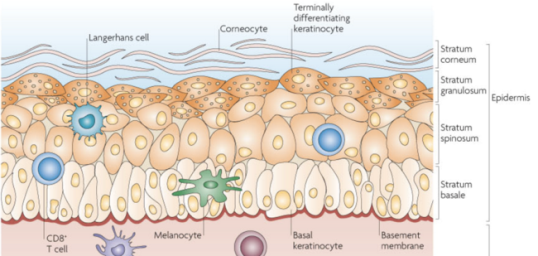 Nestle et al. 2009
Epidermis
Functions
Physical Barrier
 Waterproof (prevents loss of fluid and nutrients)
 Prevent pathogenic invasion (i.e. bacteria, parasites, fungi
Protects against toxins, friction, mechanical trauma 

Vitamin D Synthesis
Keratinocytes in epidermal layers synthesize precursor of vitamin D upon sunlight exposure 

Chemical Protection
 contains enzymes and has a low pH to prevent colonization by pathogens (this property of the epidermis does not affect the normal flora)
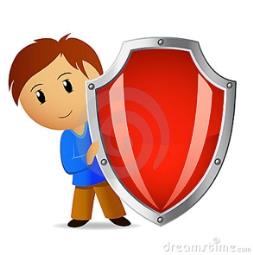 [Speaker Notes: Image Source
http://www.dreamstime.com/stock-images-cartoon-illustration-boy-red-shield-image18122434]
Dermis
Structure 
The dermis consists of fibroelastic connective tissue (CT)

It contains 2 layers:
Papillary Layer
loose areolar CT

Reticular Layer
dense irregular CT
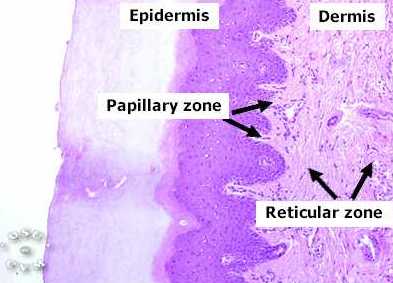 Ownby, C., 2002
[Speaker Notes: Image Source:
https://instruction.cvhs.okstate.edu/Histology/HistologyReference/hrskin.htm]
Dermis
Functions
Immune Protection
      Immune Cells
 Presence of dendritic cells, helper T cells, macrophages, natural killer cells, and mast cells
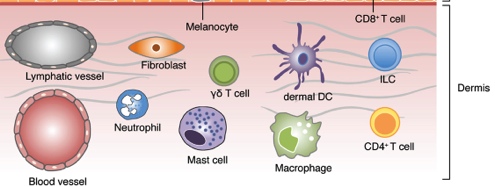 Chong et al. 2013
[Speaker Notes: Image Source (Modified)
http://journal.frontiersin.org/article/10.3389/fimmu.2013.00286/full]
Dermis
Functions
Sensory Function and Thermoregulation
      Mechanoreceptors and Thermoreceptors
 Nerve endings that respond to the sensation of touch and heat

Tensile Strength
      Extracellular Matrix (ECM)
 Provide elasticity so that the skin can stretch       and resist distortions
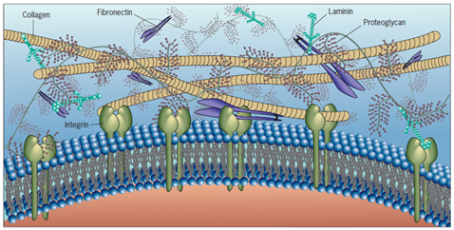 ECM
Karp, 2010
[Speaker Notes: Image Source 
http://nptel.ac.in/courses/102103012/8]
Dermis
Functions
Waste Removal and Nourishment
      Blood Vessels
 Transport nutrients to, and remove waste products from, the epidermis
Hydration
 Collagen fibers bind water to keep 
      skin hydrated
Antimicrobial properties
Sweat from sweat glands 
     and sebum from sebaceous 
     glands prevent bacterial overgrowth 
     (sweat and sebum do not disturb     
     normal flora to any great extent)
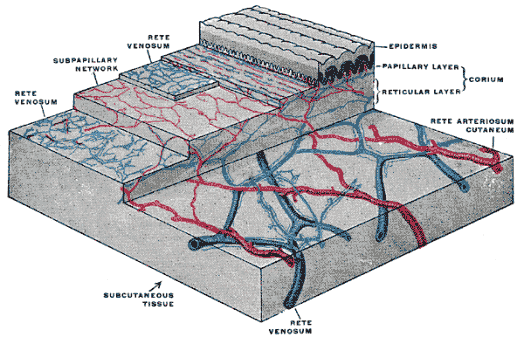 Boundless, 2015
[Speaker Notes: Image Source 
https://www.boundless.com/physiology/textbooks/boundless-anatomy-and-physiology-textbook/the-integumentary-system-5/functions-of-the-integumentary-system-66/blood-supply-to-the-epidermis-405-5030/]
Hypodermis
Structure
Consists of loose connective tissue and elastin
Also contains sweat glands, hair follicles, nerves, lymph and blood vessels
Found beneath the dermis and does not belong to the skin

Functions
Insulation and Energy Storage 
       Adipocytes
 Provides padding and insulation for the body
 Serves as energy store
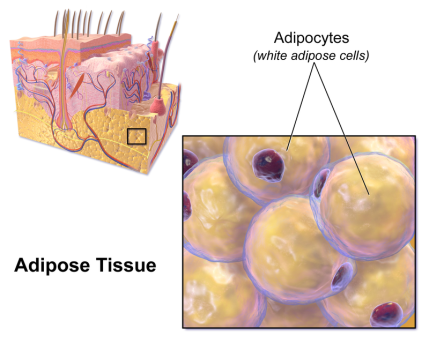 Blausen., 2014
[Speaker Notes: Image Source:
https://en.wikipedia.org/wiki/Adipose_tissue#/media/File:Blausen_0012_AdiposeTissue.png]
Question 2 - Summary
The skin of the Integumentary System is affected in this case, specifically around the mouth and nose, and its normal physiological functions include…

Immune Protection 
Mechanical Protection
Chemical Protection
UV Protection
Elimination of Waste
Providing Nourishment
Providing Elasticity
Thermoregulation 
Sensory Function
Insulation, cushioning and 
     energy storage
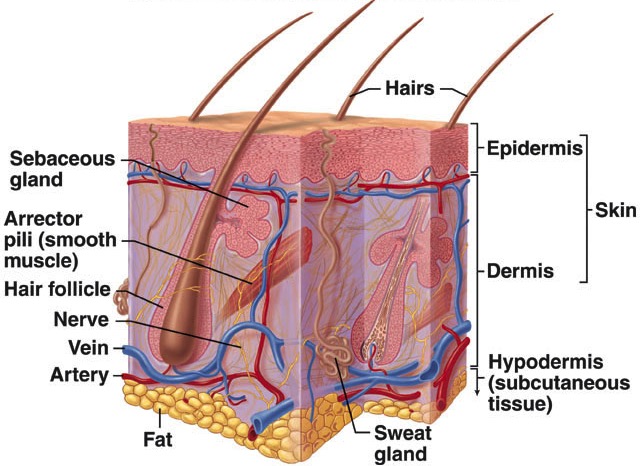 McGraw-Hill Companies
[Speaker Notes: Image Source:
http://www.rci.rutgers.edu/~uzwiak/AnatPhys/APFallLect7.html]
Question 2 - References
Arda, O., Goksugur, N., & Tuzun, Y. (2014). Basic histological structure and functions of facial skin. Clinics in Dermatology, 32(1), 3-13.

Baron, S. (Ed.). (1996). Medical microbiology. 4th edition. [Chapter 12Staphylococcus] (4th ed.). Galveston (TX): University of Texas Medical Branch at Galveston.

Blausen.com staff. "Blausen gallery 2014". Wikiversity Journal of Medicine. DOI:10.15347/wjm/2014.010. ISSN 20018762.

Boundless. “Blood Supply to the Epidermis.” Boundless Anatomy and Physiology. Boundless, 21 Jul. 2015. Retrieved 20 Jan. 2016 from https://www.boundless.com/physiology/textbooks/boundless-anatomy-and-physiology-textbook/the-integumentary-system-5/functions-of-the-integumentary-system-66/blood-supply-to-the-epidermis-405-5030/

Bush WD, Simon JD. (2007) Quantification of Ca(2+) binding to melanin supports the hypothesis that melanosomes serve a functional role in regulating calcium homeostasis.Pigment Cell Res. 20:134–9.
 
Chong, S. Z., Evrard, M., & Ng, L. G. (2013). Lights, camera, and action: Vertebrate skin sets the stage for immune cell interaction with arthropod-vectored pathogens. Frontiers in Immunology, 4, 286.
Question 2 - References
Cichorek, M., Wachulska, M., Stasiewicz, A., & TymiÅ„ska, A. (2013). Skin melanocytes: Biology and development. Advances in Dermatology and Allergology/PostÈ©py Dermatologii I Alergologii, 30(1), 30-41.
Cosmotruth. (July 8. 2013). Skin anatomy 101. Retrieved Jan. 20, 2016, from https://cosmotruth.wordpress.com/tag/skin-layers/
Costin GE, Hearing VJ. (2007) Human skin pigmentation: melanocytes modulate skin colour in response to stress. FASEB J. 21:976–94.
Costin GE, Hearing VJ. (2007) Human skin pigmentation: melanocytes modulate skin colour in response to stress. FASEB J. 21:976–94.
Elias, P.M. (2007). The skin barrier as an innate immune element. Seminars in Immunopathology 29 (1): 3–14.
Lecture 7: integumentary System., Jan. 20, 2016, from http://www.rci.rutgers.edu/~uzwiak/AnatPhys/APFallLect7.html
Question 2 - References
Nestle, F. O., Di Meglio, P., Qin, J. Z., & Nickoloff, B. J. (2009). Skin immune sentinels in health and disease. Nature Reviews.Immunology, 9(10), 679-691.

OpenStax College, Anatomy & Physiology Chapter 5 The Integumentary System (pages 178 -  186). OpenStax College. 25 April 2013. Retrieved January 12, 2016, from https://openstaxcollege.org/files/textbook_version/low_res_pdf/13/AnatomyAndPhysiology-LR.pdf 

Ownby, C. L. (2002). The integument - the skin and all of its derivatives. Retrieved Jan. 20, 2016, from https://instruction.cvhs.okstate.edu/Histology/HistologyReference/hrskin.htm

Riley PA. Melanin. (1997) Int J Biochem Cell Biol. 29:1235–9.

Todar, K. (2012). Todar's online textbook of bacteriology. Retrieved 01/12, 2015, from http://textbookofbacteriology.net/staph_2.html
In what ways has the normal physiological functioning of this area of the body been disturbed by the infection?
The Body Systems – Q3
Presented By: Kyle Gillard
Protective Factors
The epidermis usually has many factors in place to prevent infection:
pH of ~5.6 due to lactic acid in sweat and fatty acids in sebaceous secretions
At this pH, normal flora is not disturbed but growth of transient bacteria is inhibited
Further, fatty acids have antimicrobial properties to inhibit transient microbial growth
Relative dryness
Continuous shedding of the outermost layer
This also sheds off bacteria on the skin
Physiologic Consequences of Infection
The lesions caused by the bacterial infection breach the skin’s defensive mechanisms

This leaves the affected area more prone to damage from environmental sources
UV, mechanical stress, chemical damage

The skin’s ability to retain moisture is lost
The stratum corneum’s lipid layer is breached
Physiologic Consequences of Infection
The affected area is also at risk for further microbial infections because:
Local flora is disturbed and therefore has reduced ability to compete with harmful microbes which can then overpower local flora and establish infection 
Destruction of intact skin and of immune cells in area
Skin secretions that allowed for low pH at surface are impaired which further gives way for bacteria to colonize
Question 3 – References
1. DiPiro JT. Pharmacotherapy a pathophysiologic approach [Internet]. New York: McGraw-Hill Medical; 2008 [cited 2016 Jan 14]. Available from: http://site.ebrary.com/id/10251610
2. Goldsmith LA, Fitzpatrick TB. Fitzpatrick’s dermatology in general medicine. New York: McGraw-Hill Medical; 2012.
Are there are any secondary sites of infection and, if so, what enables the bacteria to (a) travel to; and (b) affect these areas of the body?
The Body Systems – Q4
Presented By: Kirk Chen
Primary Site of infection
Definition: a site where the infection is first established1

Stephanie’s primary site of infection is around the mouth and nose.

Common primary site of impetigo is also around the mouth and nose.2
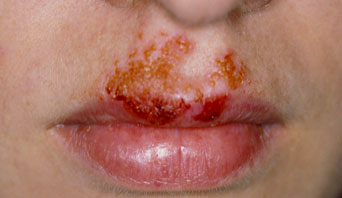 [Speaker Notes: Image retrieved from http://www.nhs.uk/Conditions/Impetigo/Pages/Symptoms.aspx]
Secondary site of infection
Definition: an infection at a site other than the point of entry3
An infection can spread from a primary site to a secondary site via:
Direct inoculation (e.g. one of the main symptoms of impetigo is itching at the site of infection. This enhances the spread as one continuously touches the site and then other surfaces) 
Through the blood or lymph systems 
Virulence factors such as surface proteins, invasins, and membrane-damaging toxins enable bacterial invasion of these areas
Secondary site of infection
In Stephanie’s case, the physician did not identify any secondary site of infection 
“there is no rash on her hands or feet or inside her mouth”
This helps to diagnose her infection by ruling out other potential causative agents 
For example, common symptoms of a viral rash are fever, swollen lymph nodes, and infection of other parts of the body
By determining that there are no vesicles on the patient’s hands, feet and in the mouth we can rule out viral causes of infection
Possible Complications of Infection
In some rare cases, impetigo can lead to acute infectious eczematoid dermatitis, which is a skin infection characterized by an acute eczematous eruption triggered by purulent discharge from a primary site of infection. 4

It is usually characterized by spreading vesicles  & pustules surrounding an infection site.5
Possible Complications of Infection
Staphylococcal scalded skin syndrome (SSSS)
An exfoliative toxin produced by Staphylococcus acting at secondary sites
The toxin breaks down the desmosomes of the epidermis
Can lead to extensive painful dermatitis, general malaise, fever, and irritability6
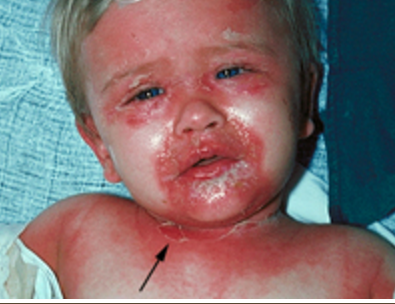 Retrieved from
 http://www.dermnetnz.org/bacterial/scalded-skin-syndrome.html
Possible Complications of Infection
Post-streptococcal glomerulonephritis7 
Rare complication 
Results from the deposition of antibodies, that were produced against virulence factors of infection-causing bacteria, in the glomeruli of kidneys
Deposition of antibodies in glomeruli activates complement system and inflammation ensues 
Inflammation hampers the ability of the kidneys to filter urine
Question 4 - References
Marcovitch, H. (2010). Primary site (of infection). In Black's medical dictionary. London: A. & C. Black.
Marcovitch, H. (2010). Secondary site (of infection). In Black's medical dictionary. London: A. & C. Black.
Aly, R. (1996). Microbial Infections of Skin and Nails. In Baron S (Ed.), Medical Microbiology Galveston, TX: University of Texas Medical Branch at Galveston
Lewis, L. S. “Impetigo.”: Practice Essentials, Background, Pathophysiology. Medscape, n.d., Web.
Yamany, T., Schwartz, R. A. (2015) Infectious eczematoid dermatitis: a comprehensive review. J. Eur. Acad. Dermatol. Venereol., 29(2), 203-8.
King, R. W. Staphylococcal Scalded Skin Syndrome. Medscape, n.d., web.
Glomerular Diseases." US Department of Health and Human Services. National Institute of Diabetes and Digestive and Kidney Diseases, n.d. Web.
Why did the doctor suggest that Stephanie stay at home for a few days?
The Body Systems – Q5
Presented By: Jaspreet Padam
Impetigo Is Highly Contagious
Once infected, a person can quickly and easily pass it on to many others
Another person can become infected either by: 
having direct contact with  the infected individual
touching things that have been previously touched by the infected person and therefore, may contain infectious residues of the infection
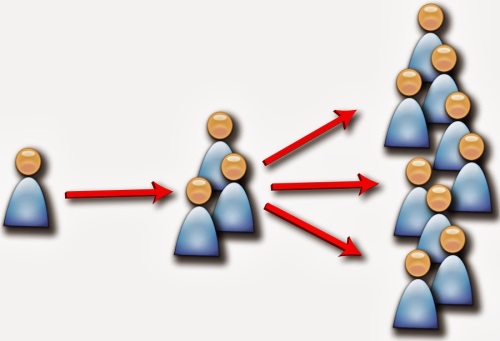 Retrieved from http://www.shinglesexpert.org/is-shingles-contagious
Why Stephanie Should Stay At Home
For Stephanie’s case, the doctor’s suggests for her to stay at home for a few days to prevent the spread of the disease and also so that she can more quickly recover from her infection:

Given Stephanie’s age, she will most likely be interacting with other young children who are especially susceptible to contracting the infection due to the immaturity of their immune systems.
Infections, or any ailments, clear up faster when the body is at rest and not under stress. Therefore, sleep and a well-balanced nutrition at home will make Stephanie feel better sooner.
Why Stephanie Should Stay At Home
Without medication, impetigo is contagious until the sores go
    away which can take anywhere from two to four weeks. 

If the patient takes oral antibiotics however, the infection is no longer contagious 24-48 hours after beginning treatment.
 
The amount of time it takes for healing is also accelerated with the sores clearing up in 2-5 days.
Question 5 - References
Hartman-Adams, H., Banvard C., and Juckett G. Ameri. "Impetigo: Diagnosis and Treatment." American Family Physician 90.4 (2014): 229-35. Web.

Nordqvist, Christian. "Impetigo (Infantigo): Causes, Symptoms and Treatments." Medical News Today. MediLexicon International, 30 June 2015. Web.

	Opp, M. R. (2009). Sleeping to fuel the immune system: Mammalian sleep and resistance to parasites. BMC Evol Biol BMC Evolutionary Biology, 9(1), 8.

"Impetigo." - Mayo Clinic. Mayo Clinic, n.d. Web.